¿CÓMO CREAR UNA EVALUACIÓN CON PUNTOS EN CONTRA?
Pasos:
1) Ingresar al curso y en el botón de “    ” seleccionar la opción “Tienda de contenido”.
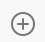 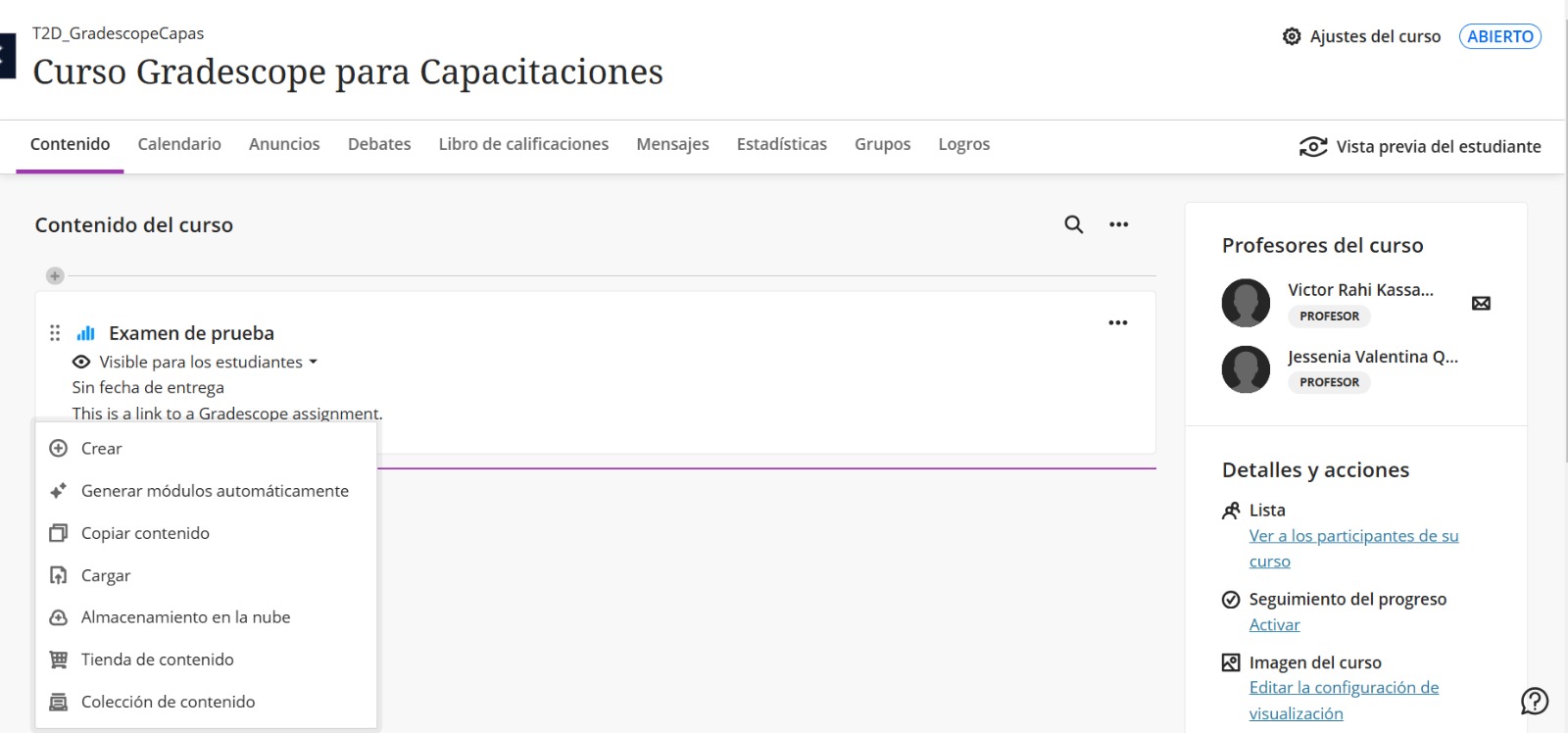 1
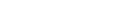 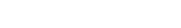 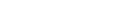 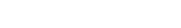 2) Seleccionar la opción “Gradescope – Crear Exámenes”.
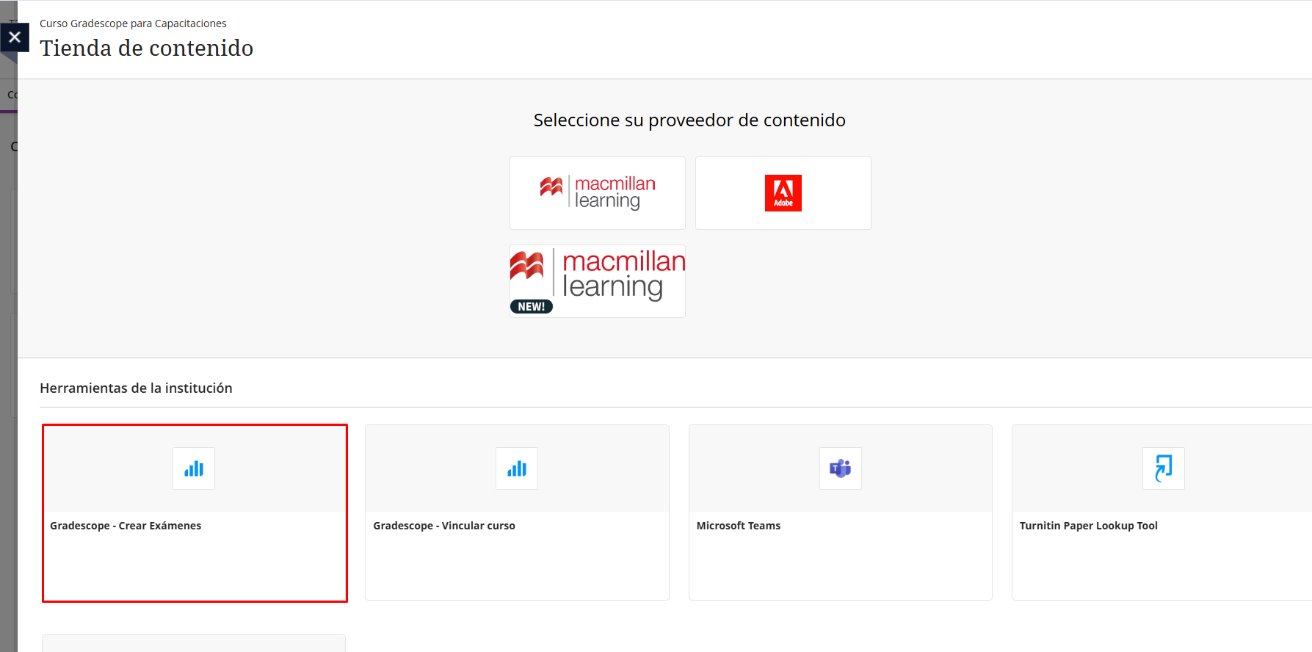 2
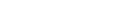 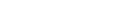 3) Seleccionar “Un nuevo ejercicio de Gradescope”, luego clic en el botón de “Vincular ejercicio”.
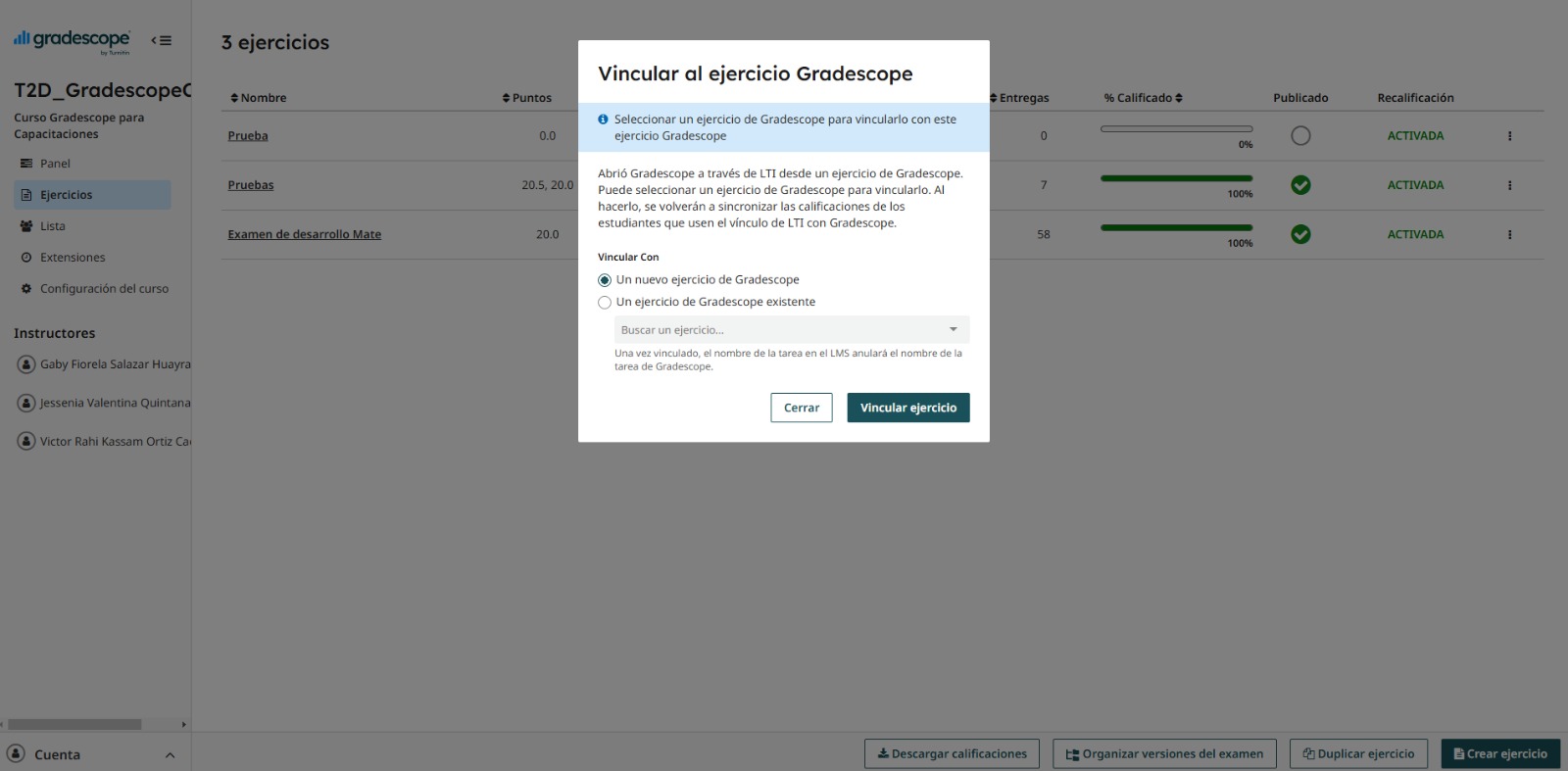 3
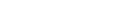 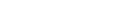 4) Seleccionar el tipo de ejercicio, en este caso “Hoja de burbujas” y clic en “Siguiente”.
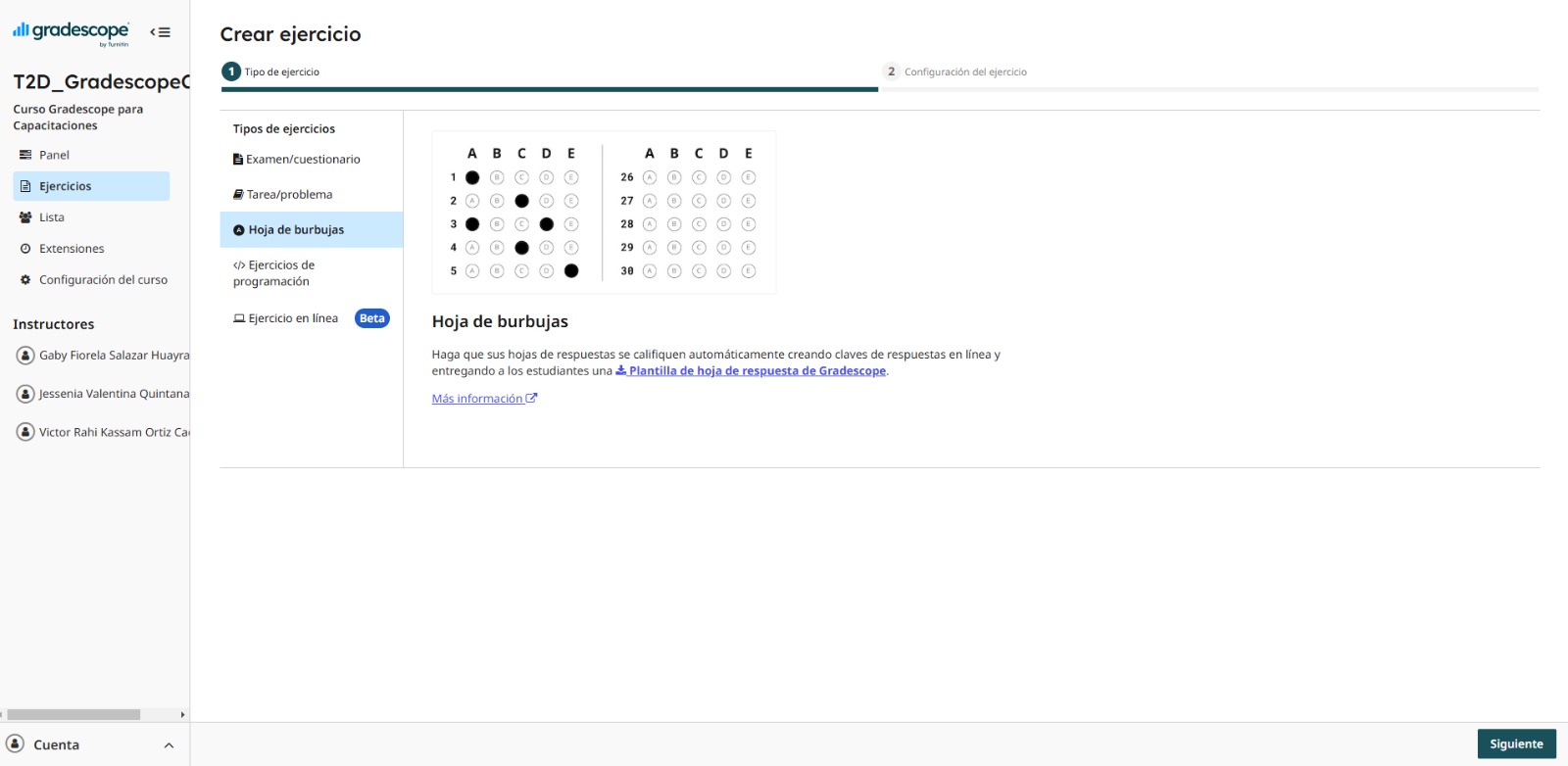 4
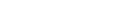 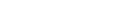 5) Completar los campos requeridos. Seguidamente, clic en “Crear ejercicio”.
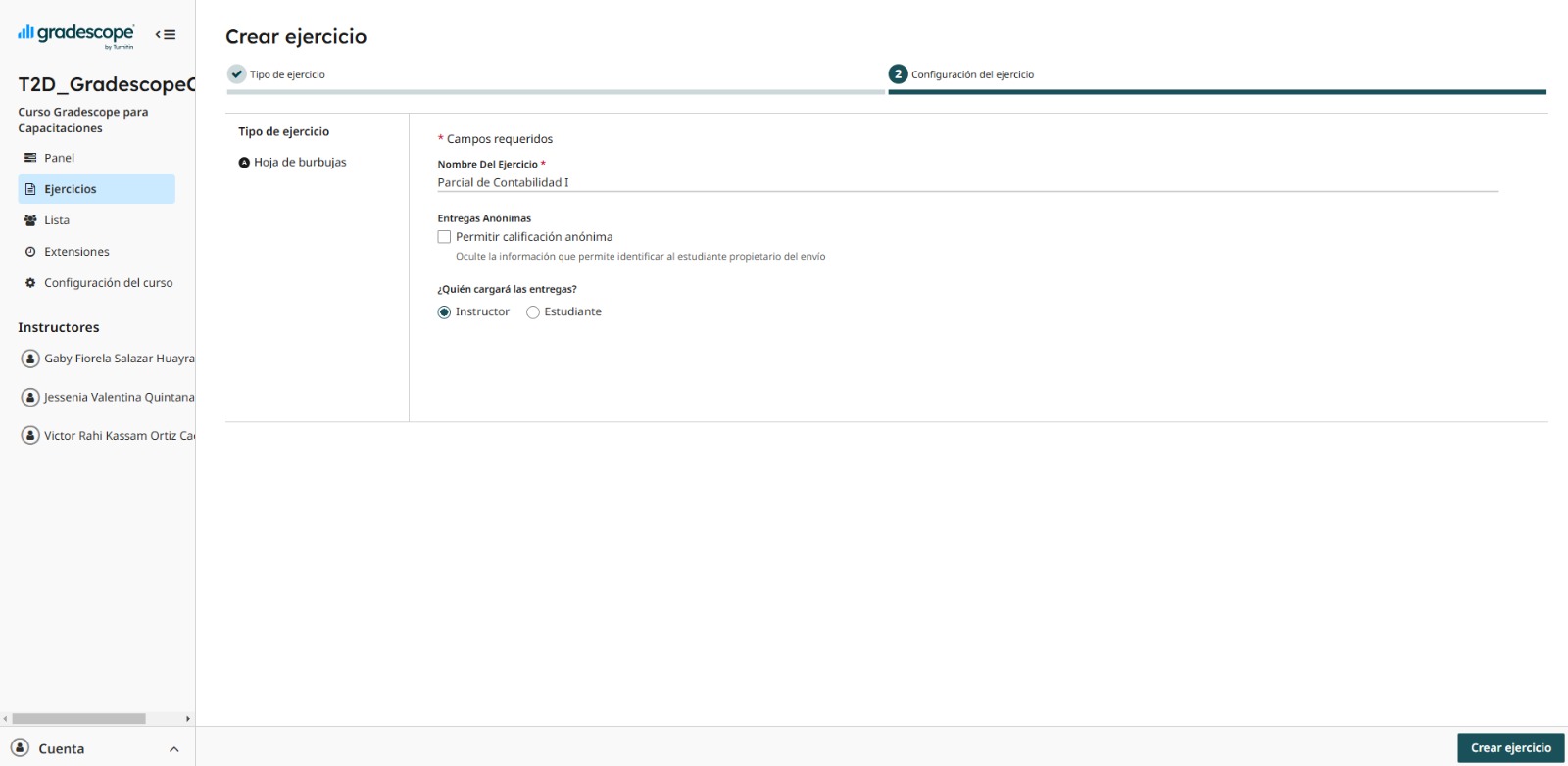 5
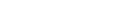 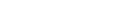 6) Aparecerá la siguiente ventana de anuncio, cerrarla y regresar a Blackboard.
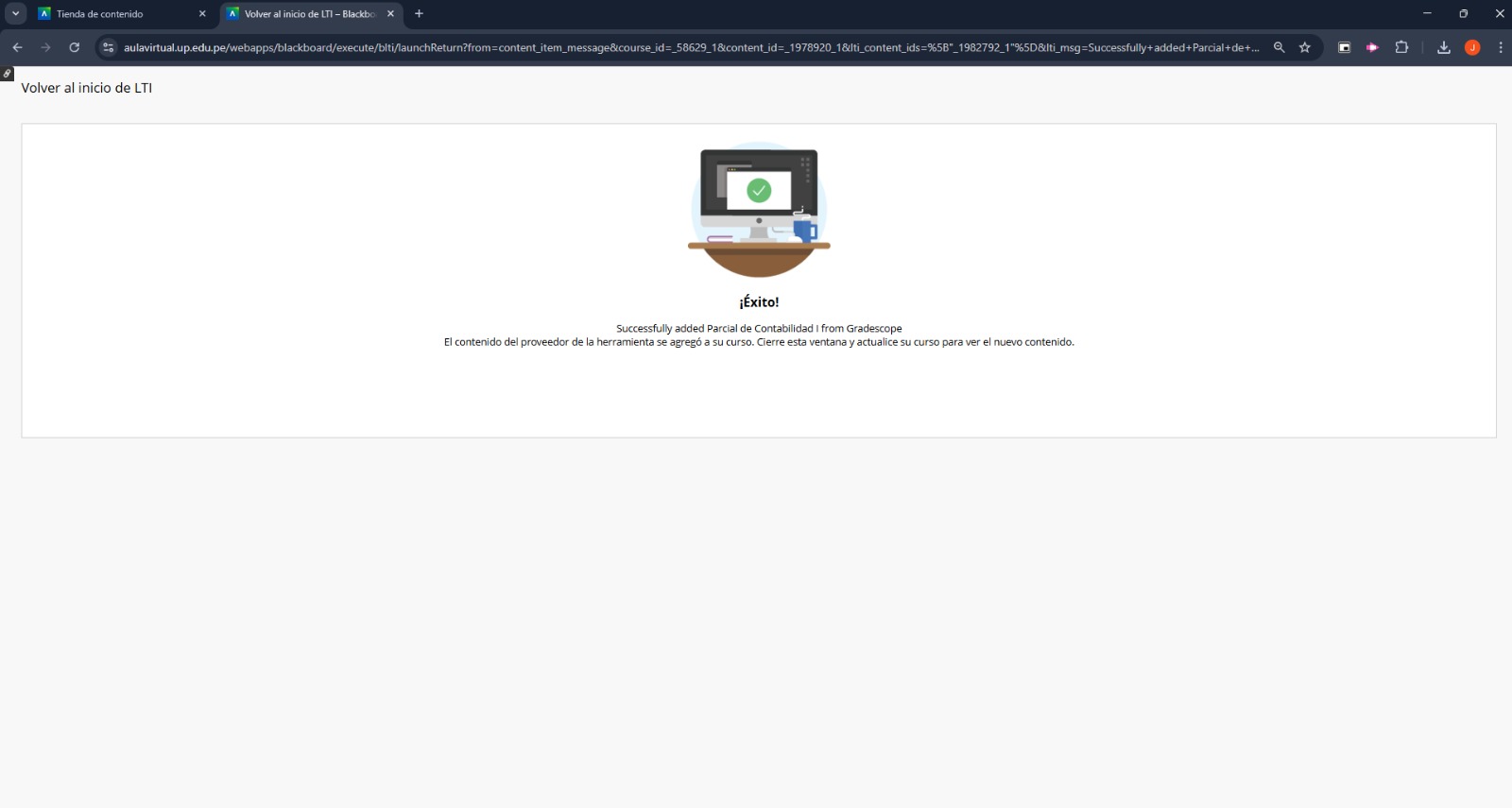 6
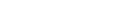 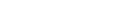 7) En Blackboard, cerrar la “Tienda de contenido”. Posteriormente, actualizar la página y se visualizará la actividad creada en “Contenido del curso”.
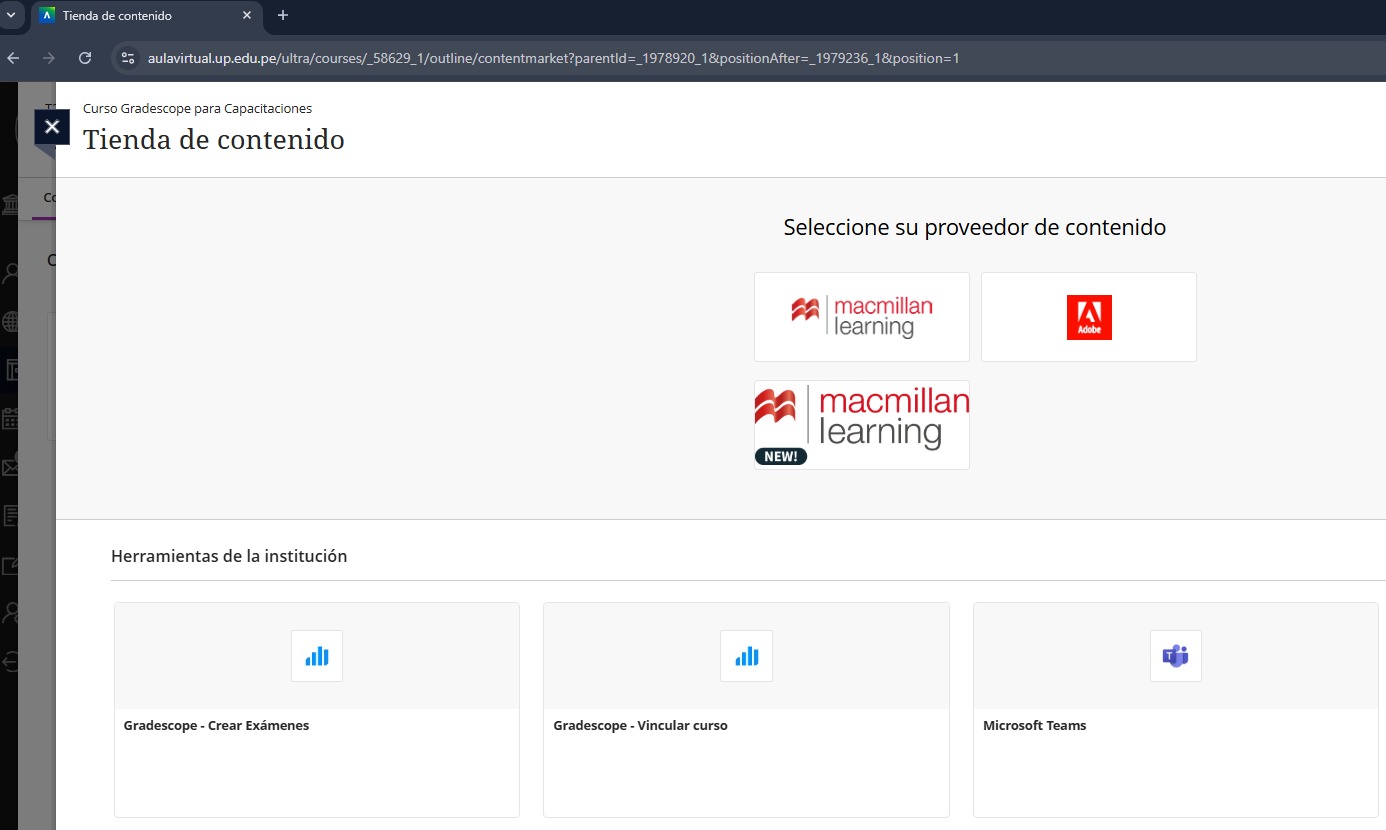 7
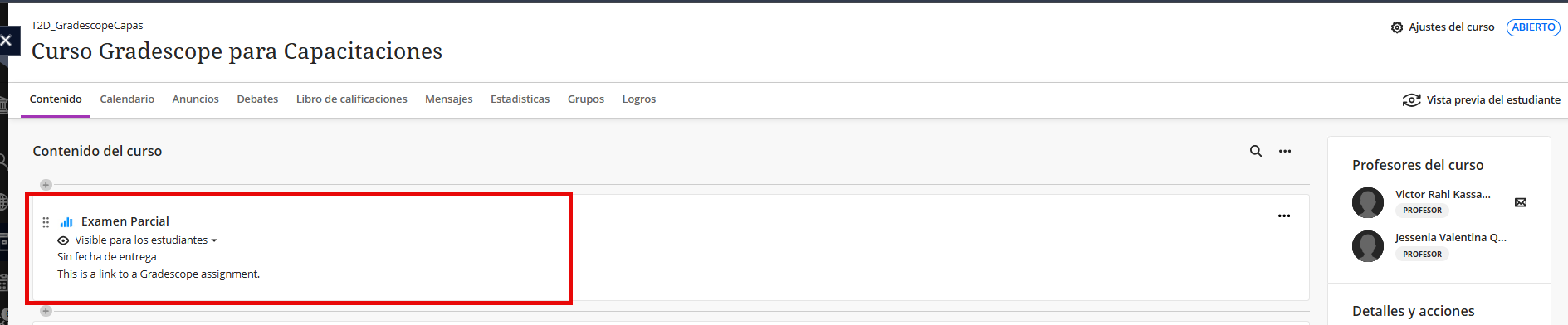 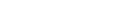 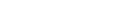 8) Clic en la actividad creada para iniciar la configuración del puntaje.
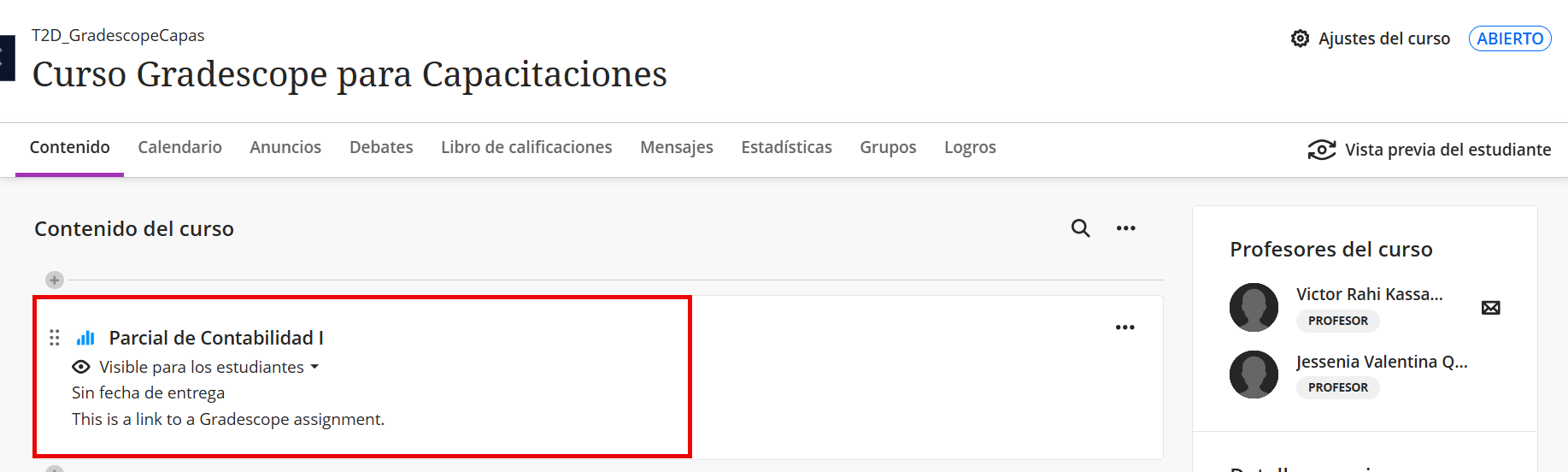 8
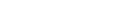 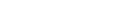 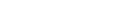 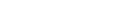 9) Escribir el puntaje general de las preguntas en la opción de “Puntos”. Para personalizar cada calificación, deberá hacer clic en la tuerca (*) que se encuentra en cada ejercicio.
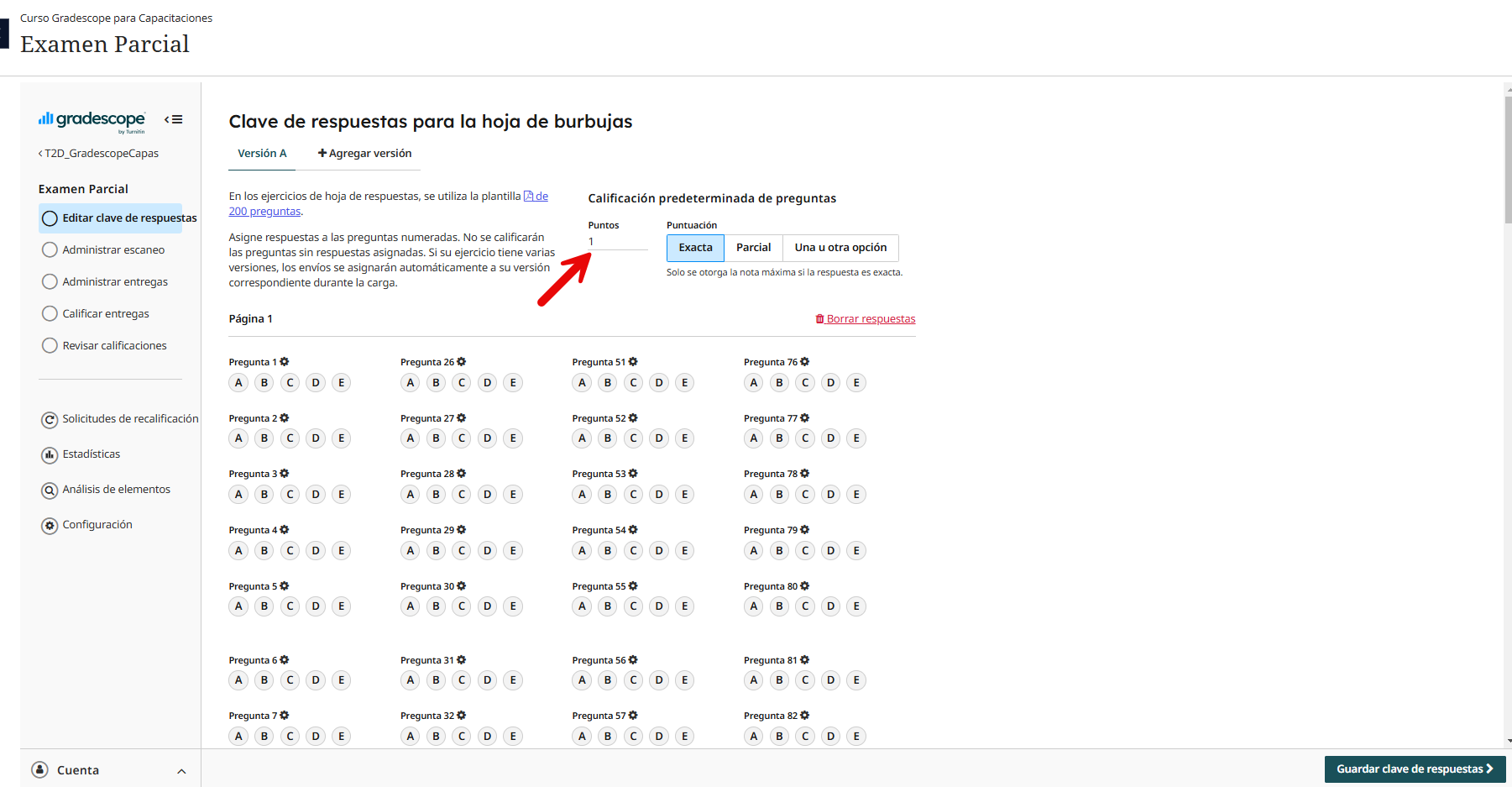 9
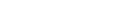 *
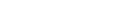 10) Marcar la alternativa correcta de cada pregunta. Luego clic en “Guardar clave de respuestas”.
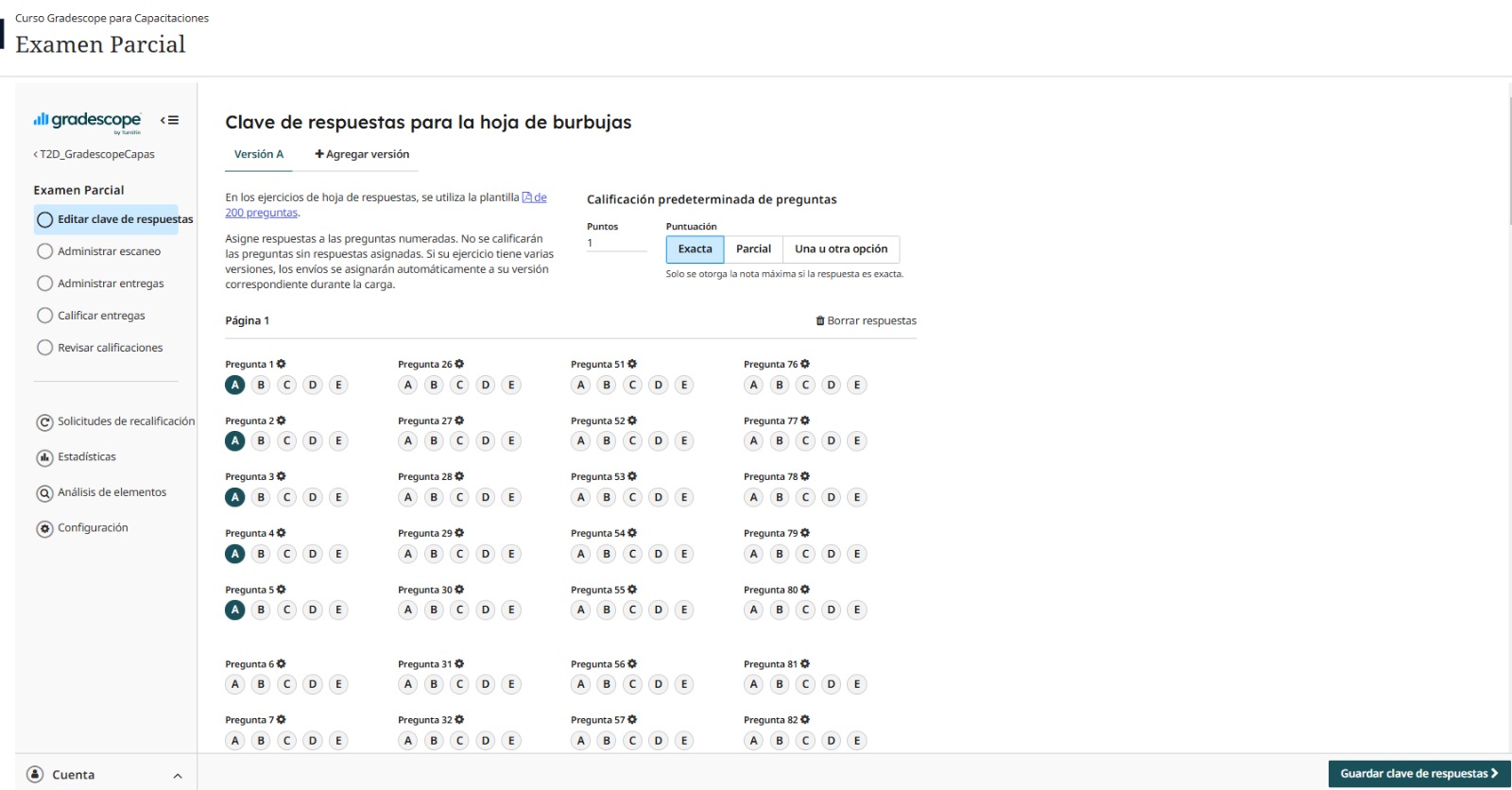 *
10
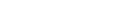 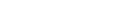 11) En el apartado de “Administrar escaneo”, clic en “Seleccionar archivos PDF” para cargar el examen escaneado, posteriormente clic en “Administrar entregas”.
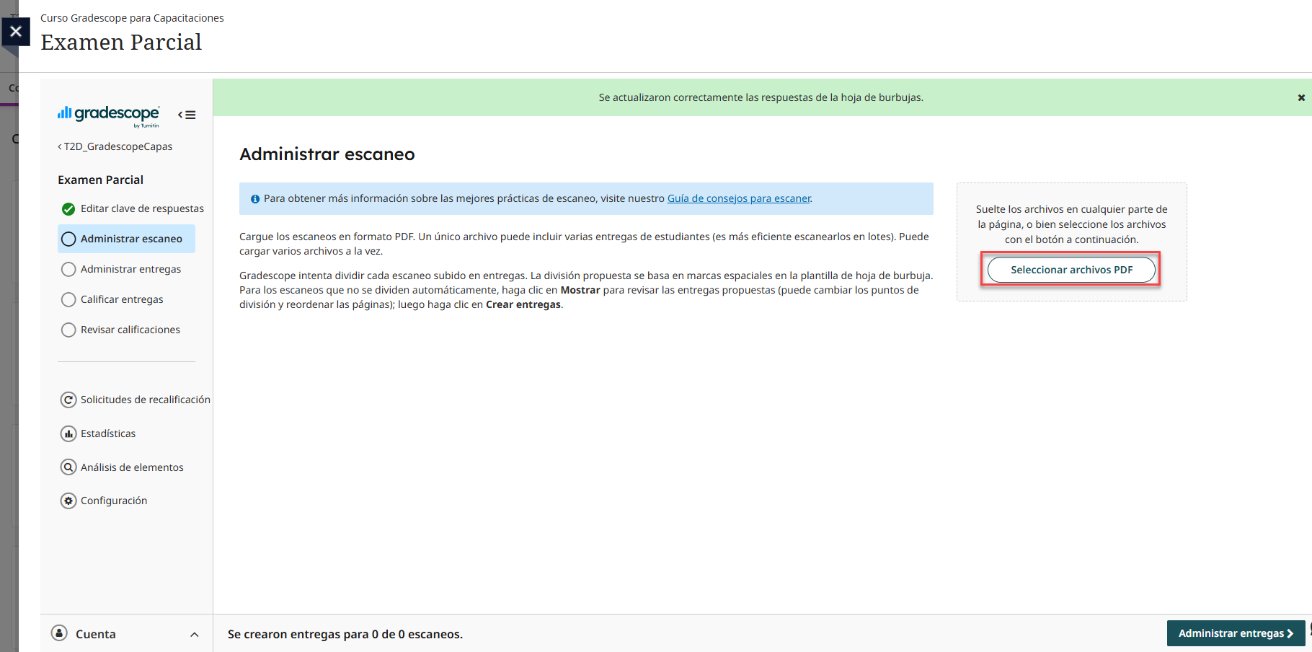 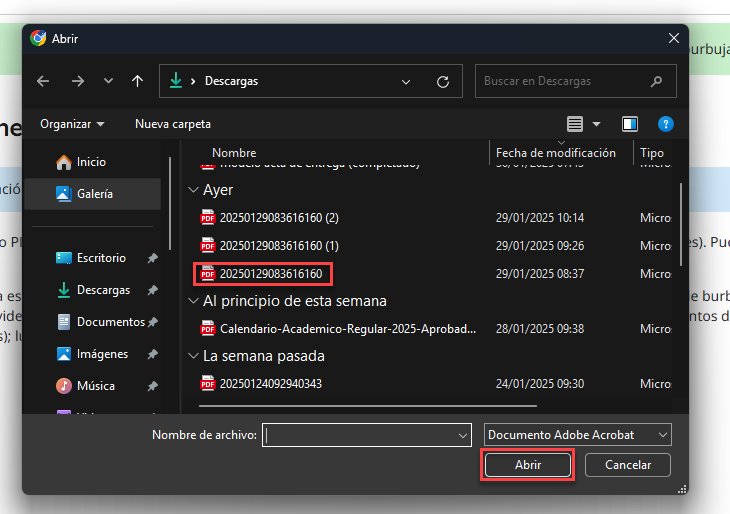 11
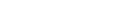 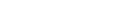 12) El sistema identificará automáticamente a los estudiantes vinculados al curso. Si no se asignó de manera automática, lo puede asignar manualmente, dando clic en “Nombre del estudiante”. Luego clic en “Calificar envíos”.
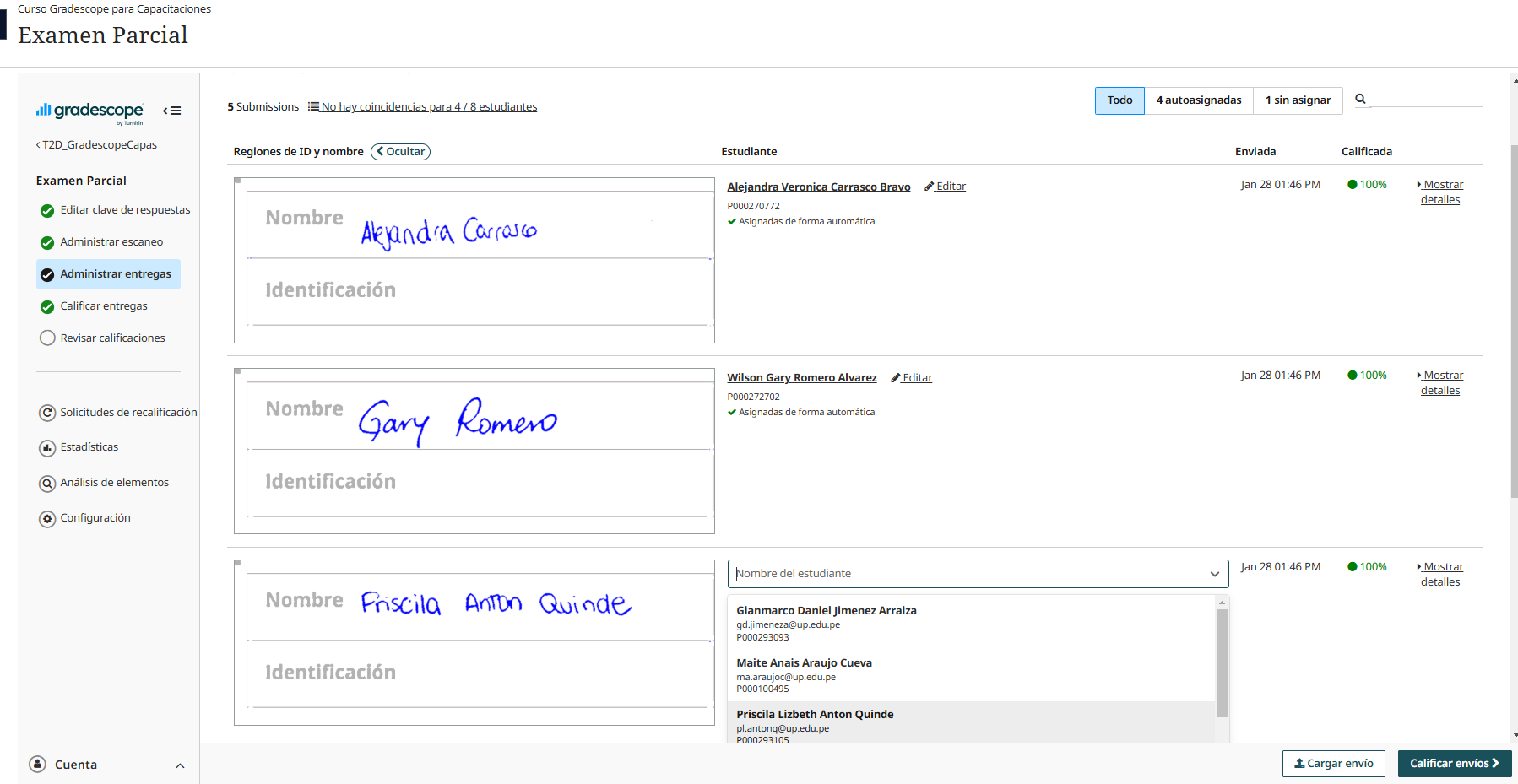 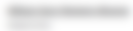 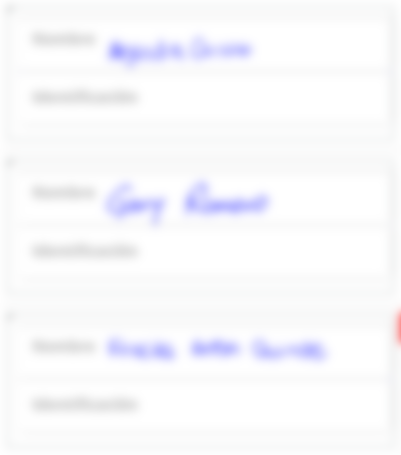 12
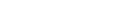 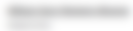 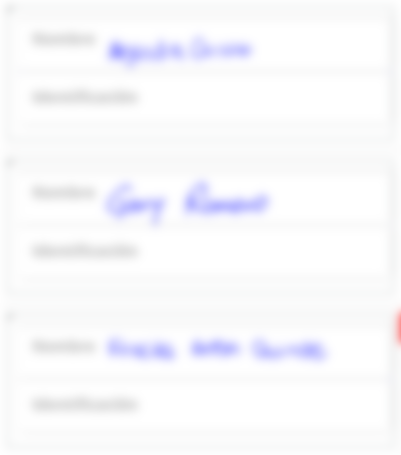 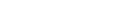 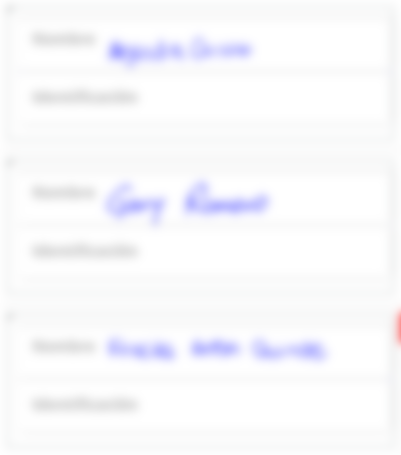 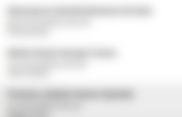 13) Para asignar puntos en contra, seleccionar cada pregunta y editar la rúbrica de calificación.
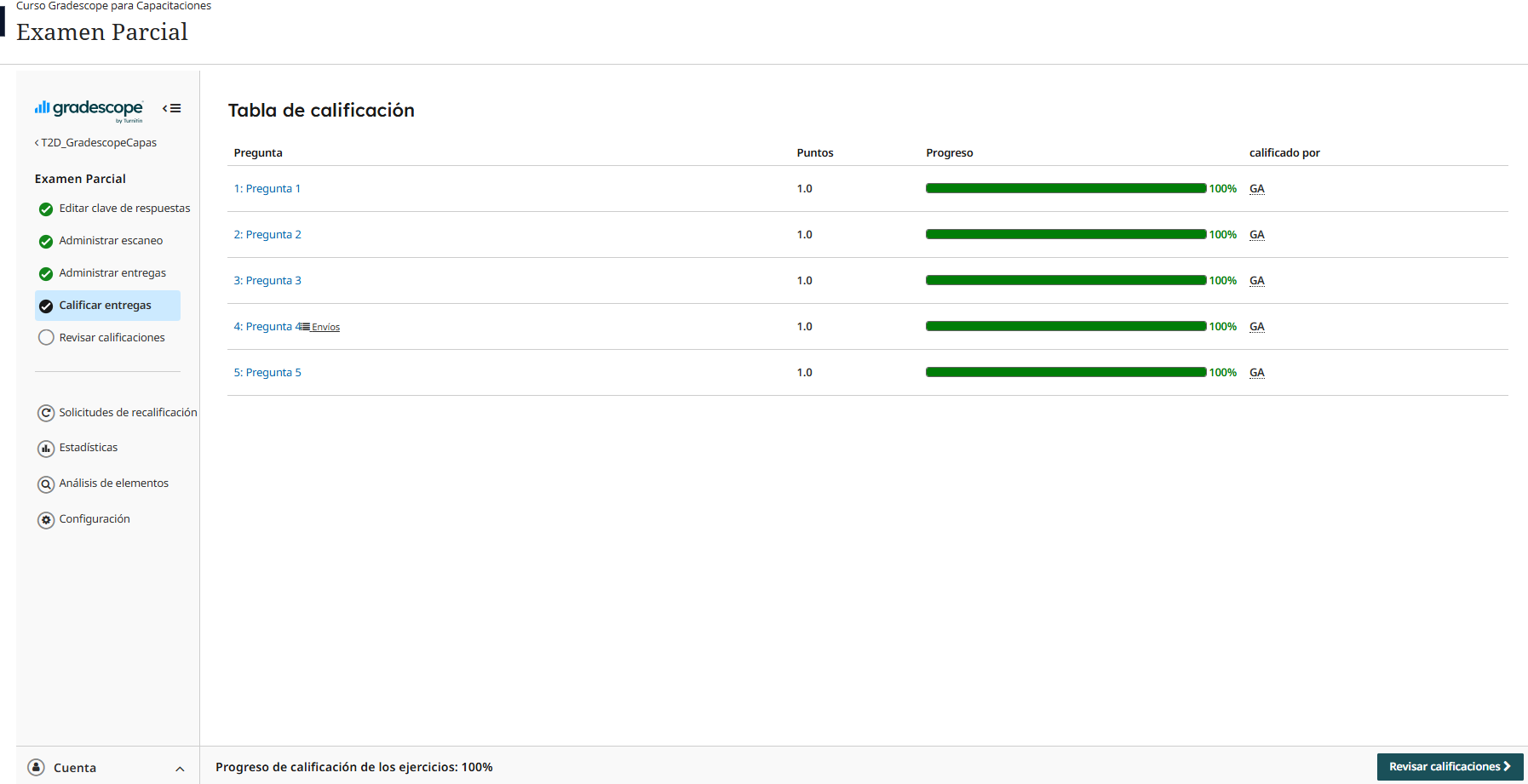 13
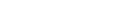 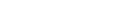 14) Antes de otorgar los puntos, verificar en la “Configuración de rúbrica” que se encuentren seleccionados los campos establecidos. Finalmente clic en “Guardar”.
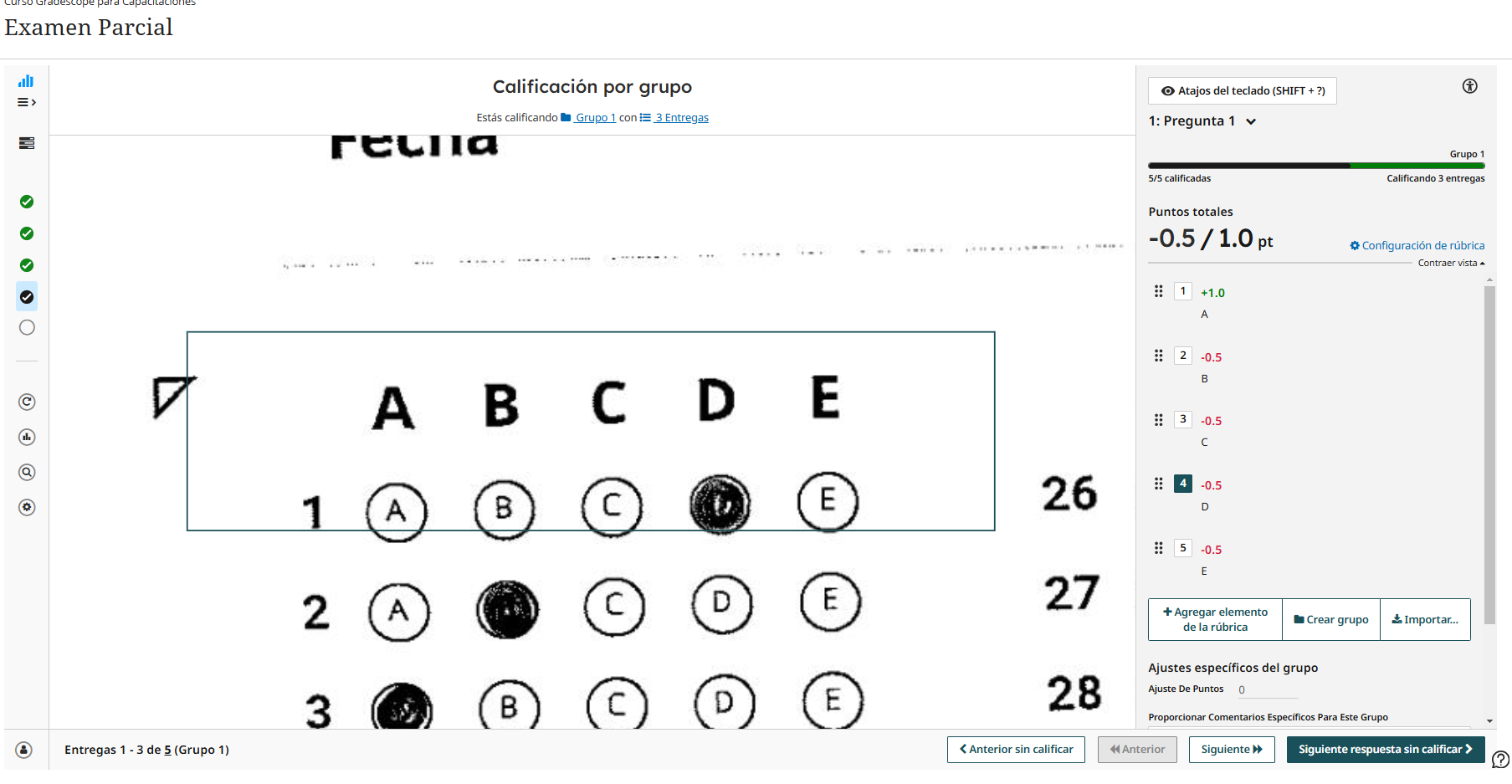 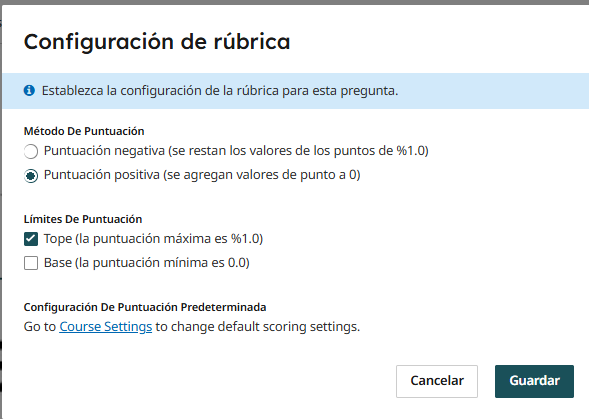 14
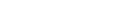 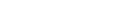 15) Clic en “Agregar elemento de la rúbrica” y colocar las opciones de respuesta en “Click here to replace this discription” (cambiar en este caso por las letras “A” “B” “C” “D” y “E”).
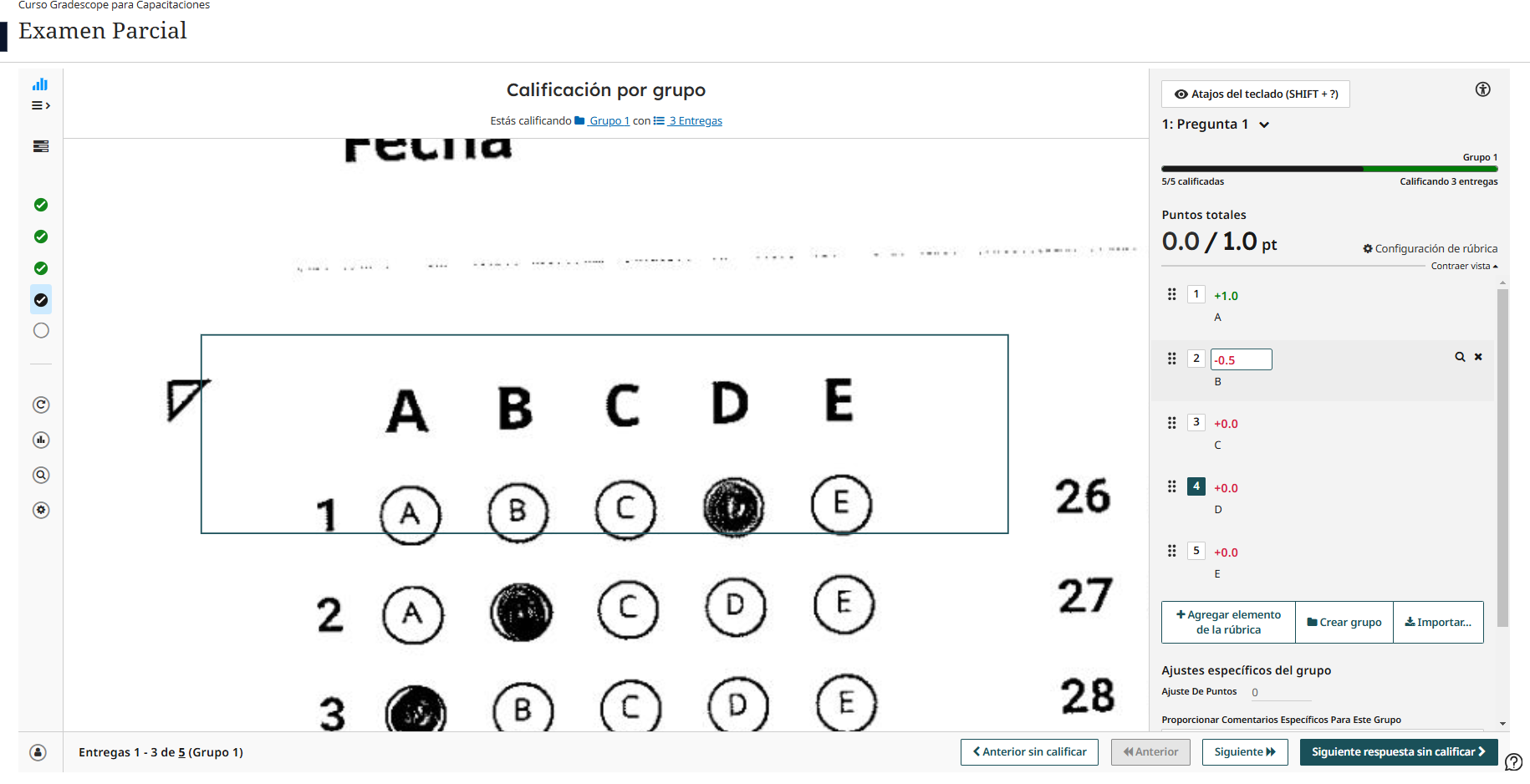 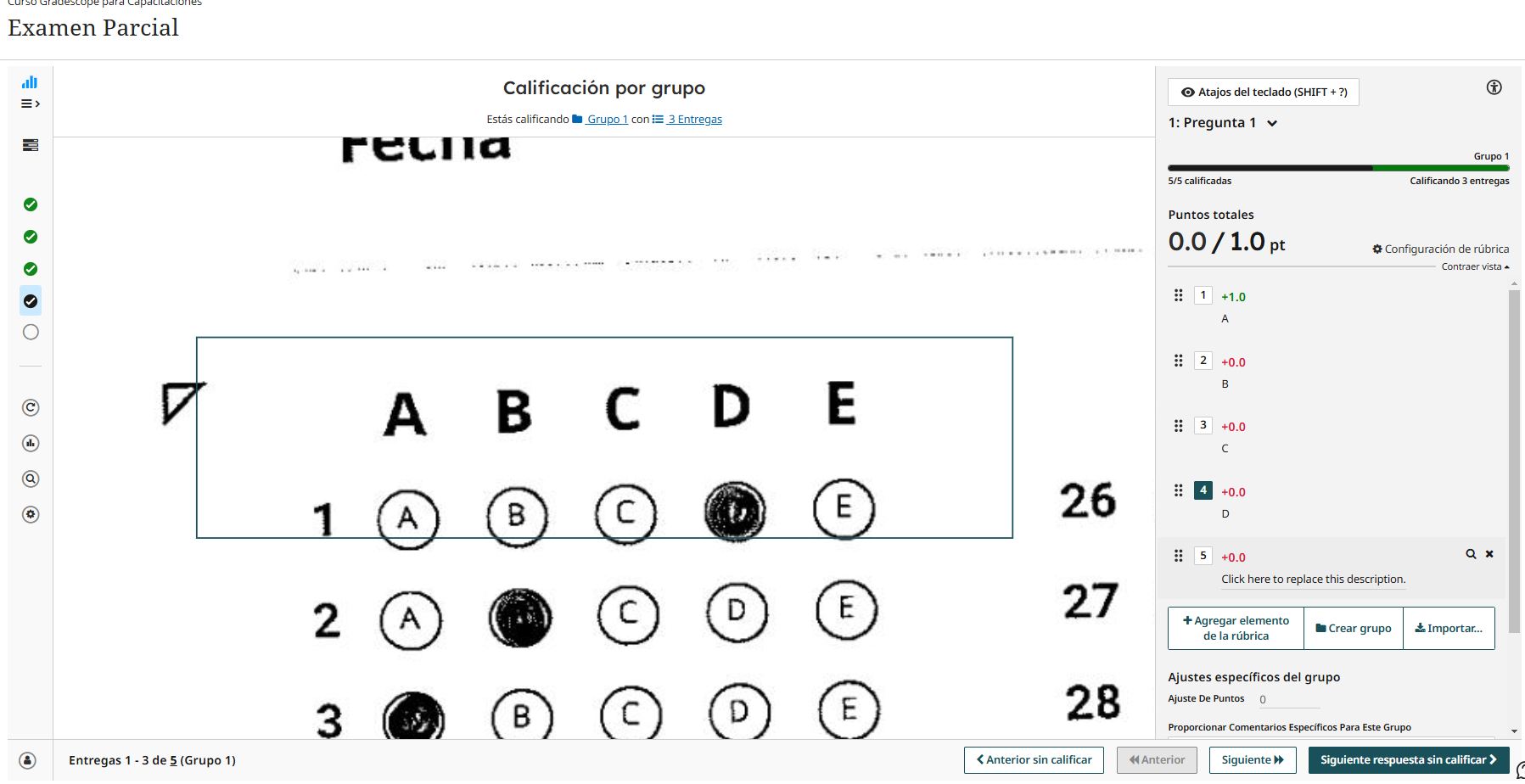 15
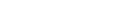 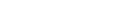 16) Seleccionar en el cuadro de puntaje y digitar el número del punto a descontar en cada respuesta incorrecta. Posteriormente, clic “Siguiente respuesta sin calificar”.
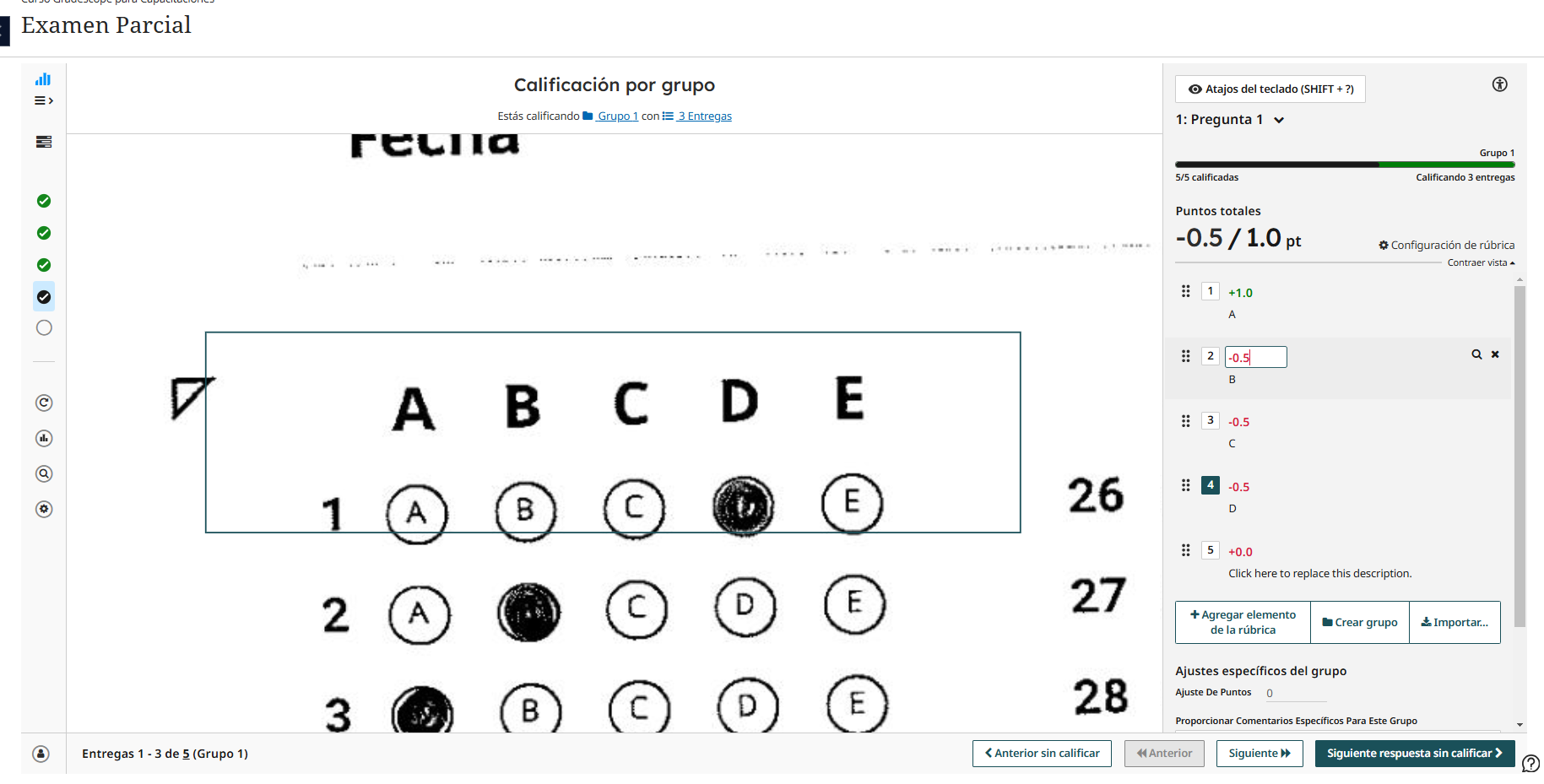 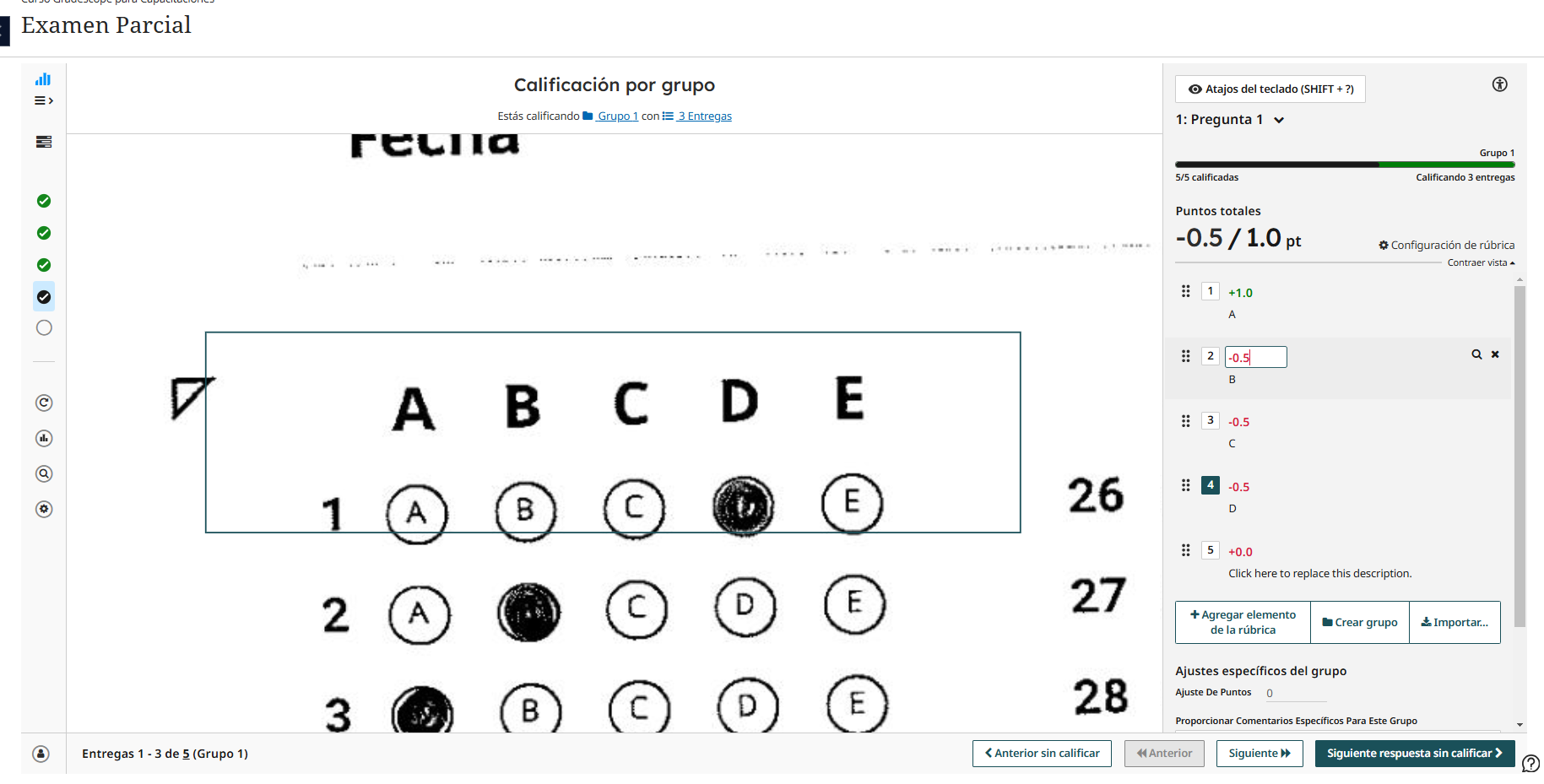 16
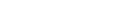 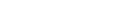 17) Editar las preguntas restantes y clic en “Revisar calificaciones”.
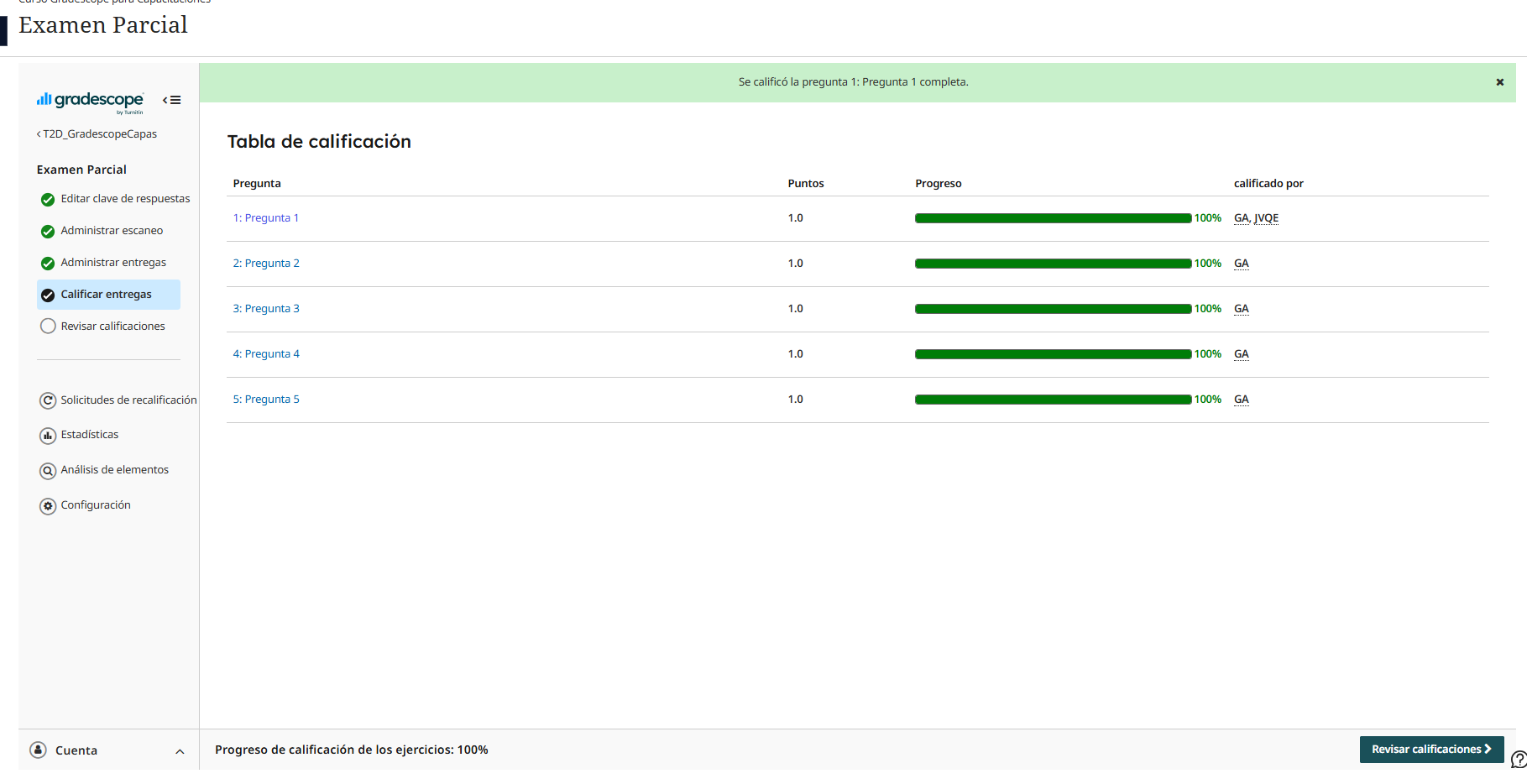 17
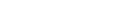 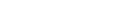 18) Se puede descargar las evaluaciones en formato Excel, al hacer clic en “Descargar calificaciones”.
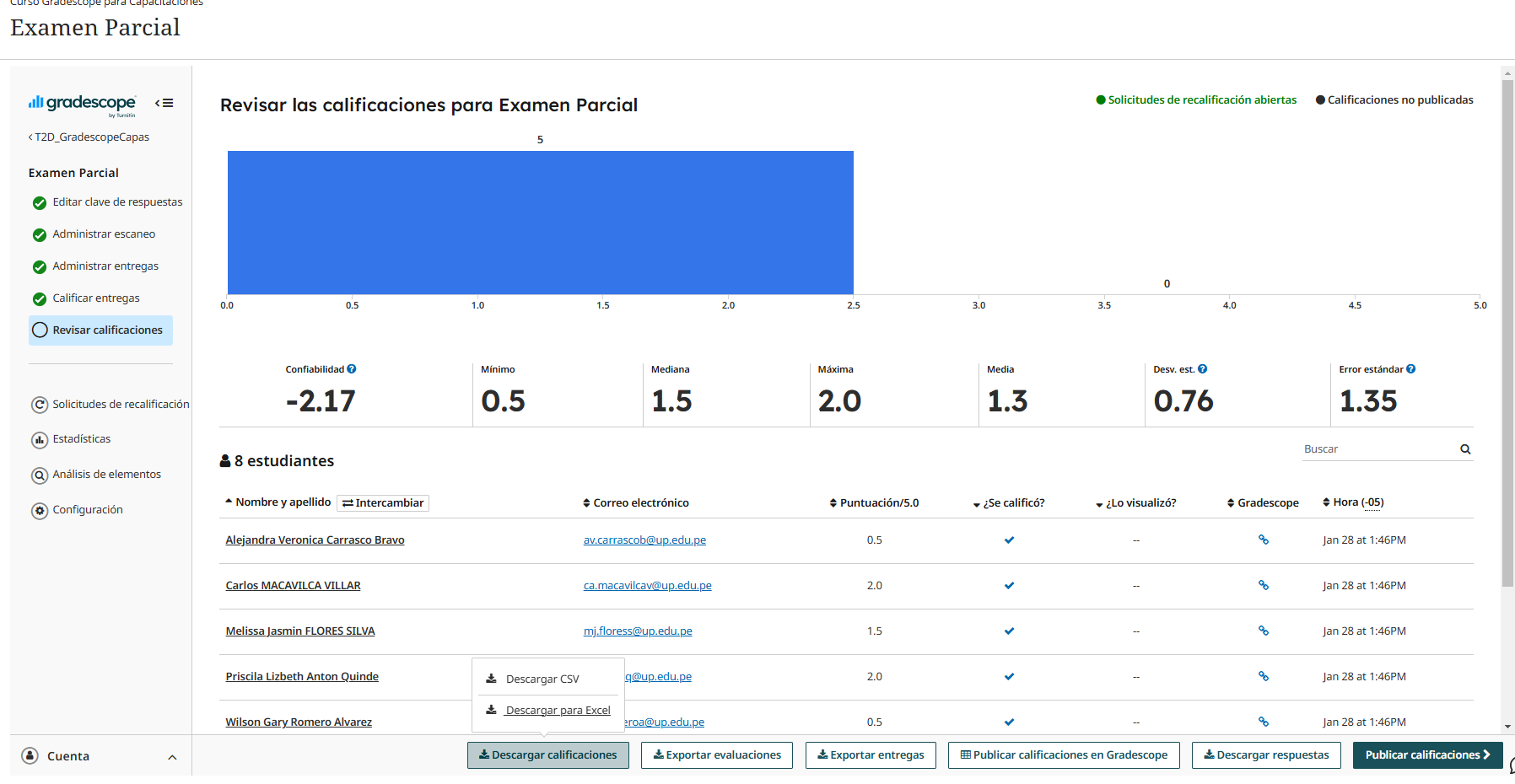 18
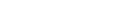 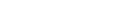 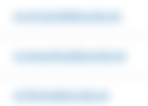 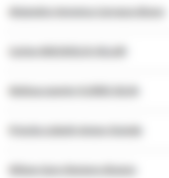 19) Podrá anunciar en Gradescope, dando clic en “Publicar calificaciones”. Asimismo, para publicar en libro de calificaciones de Blackboard, seleccionar “Publicar calificaciones en Gradescope” y luego “Publicar calificaciones”.
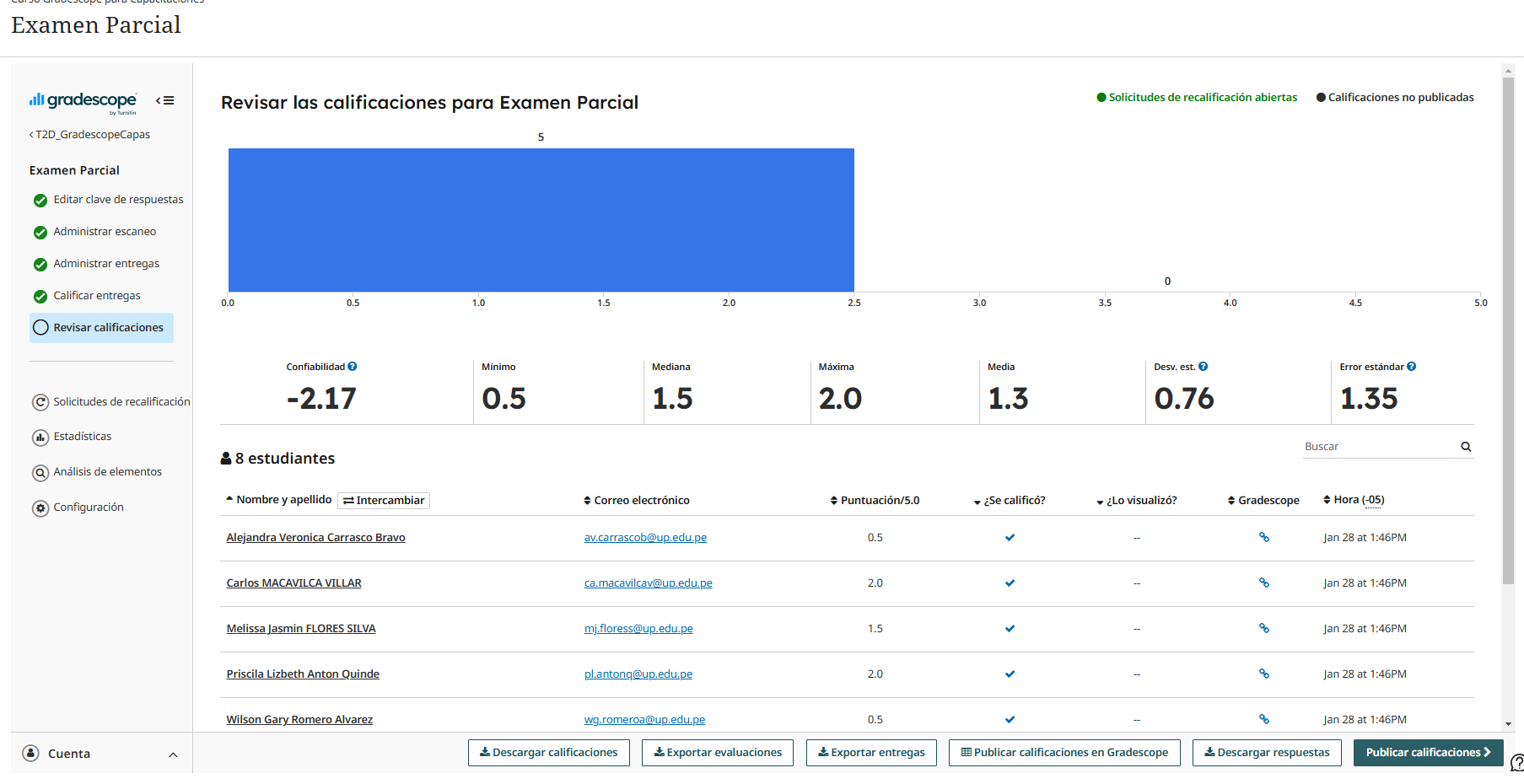 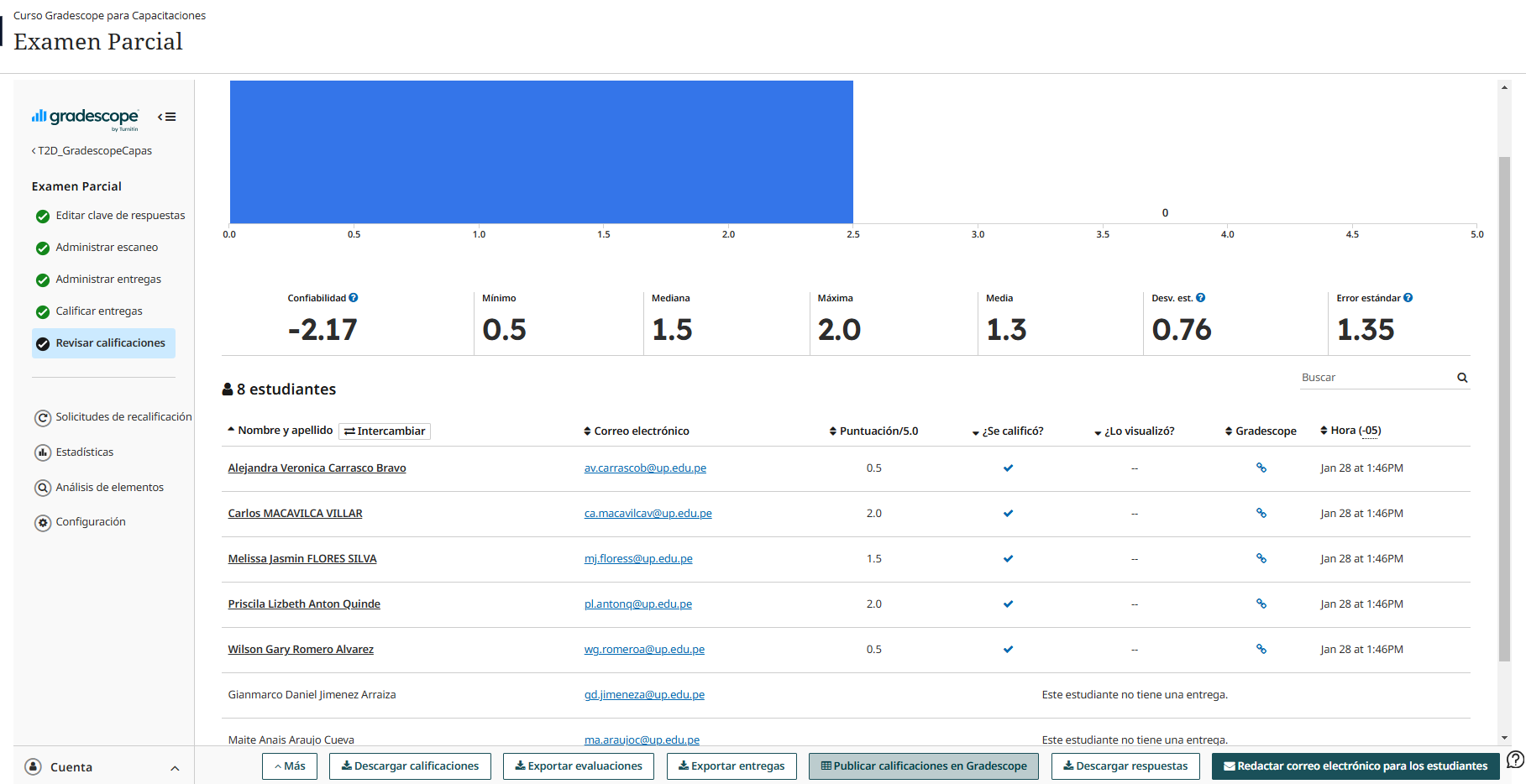 19
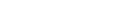 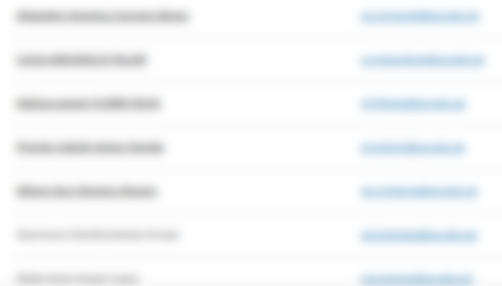 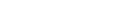 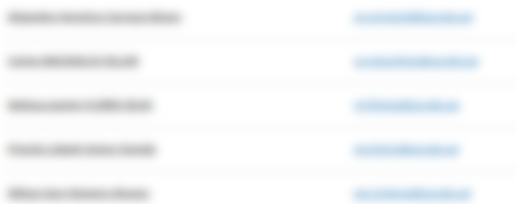 20) Finalmente, aparecerá el mensaje de confirmación. Cerrar la ventana para regresar a Gradescope y la nota se visualizará en Blackboard.
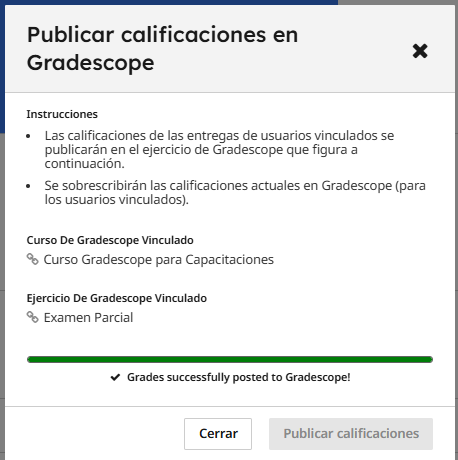 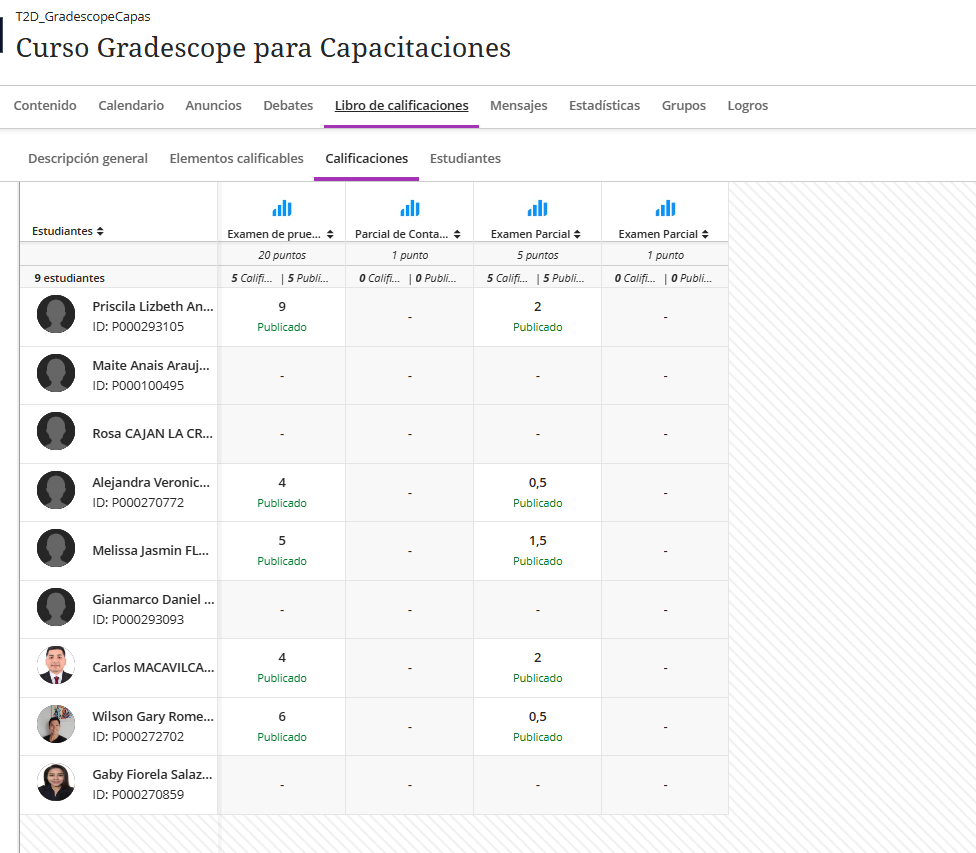 20
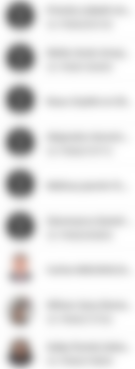 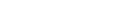 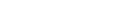 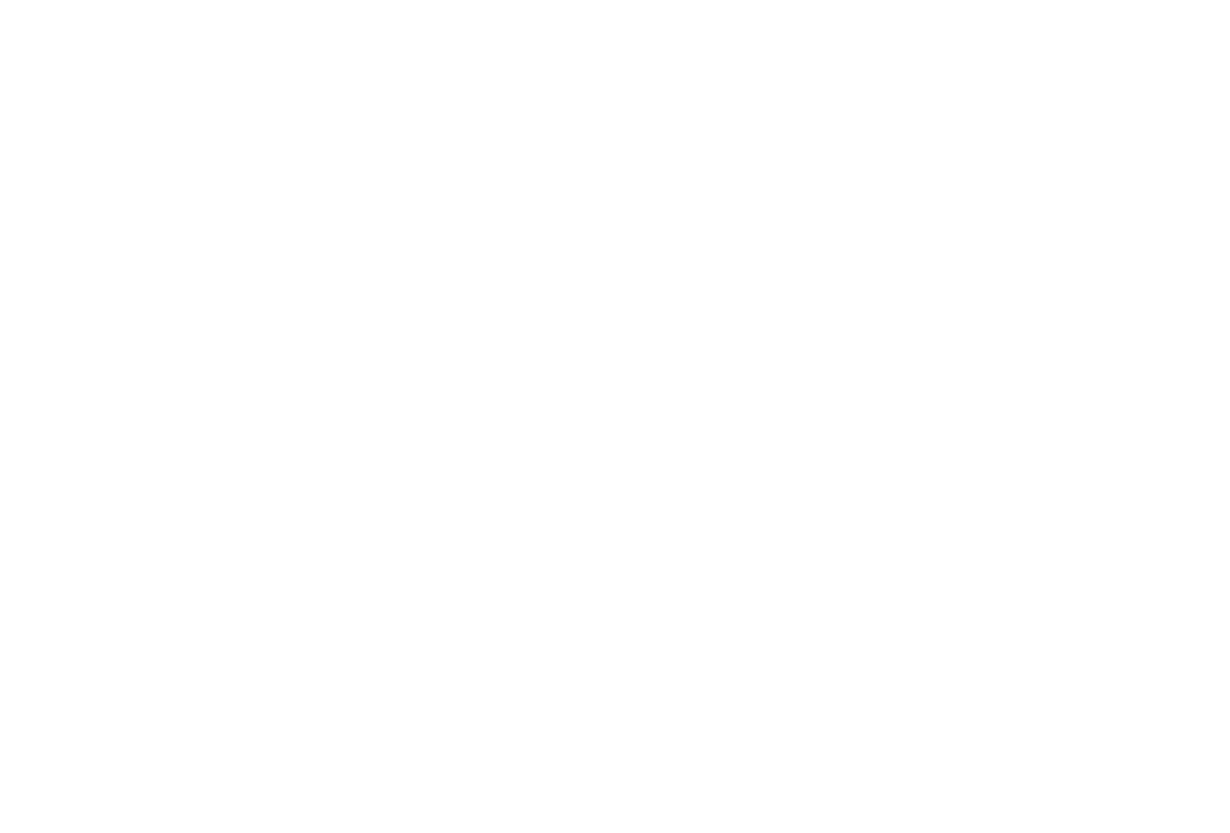 (+51) 965438747
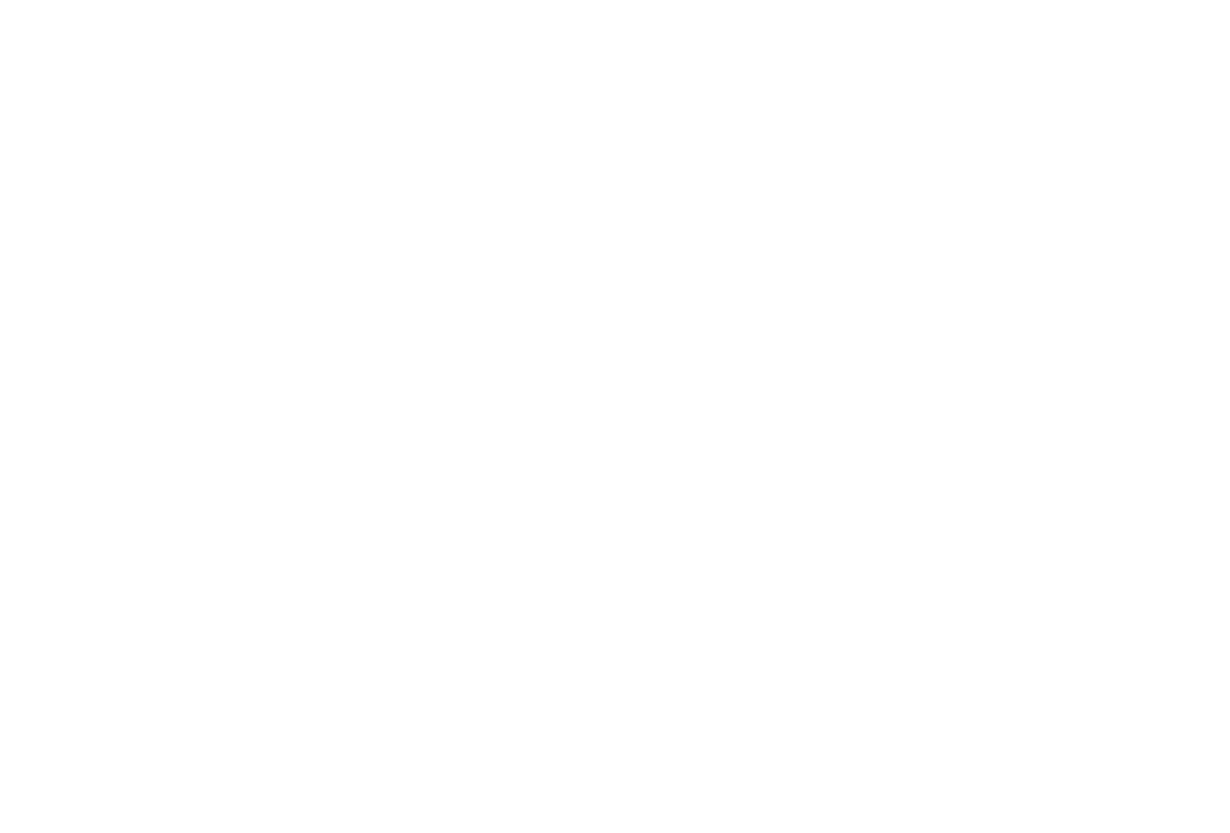 monitor.tec@up.edu.pe
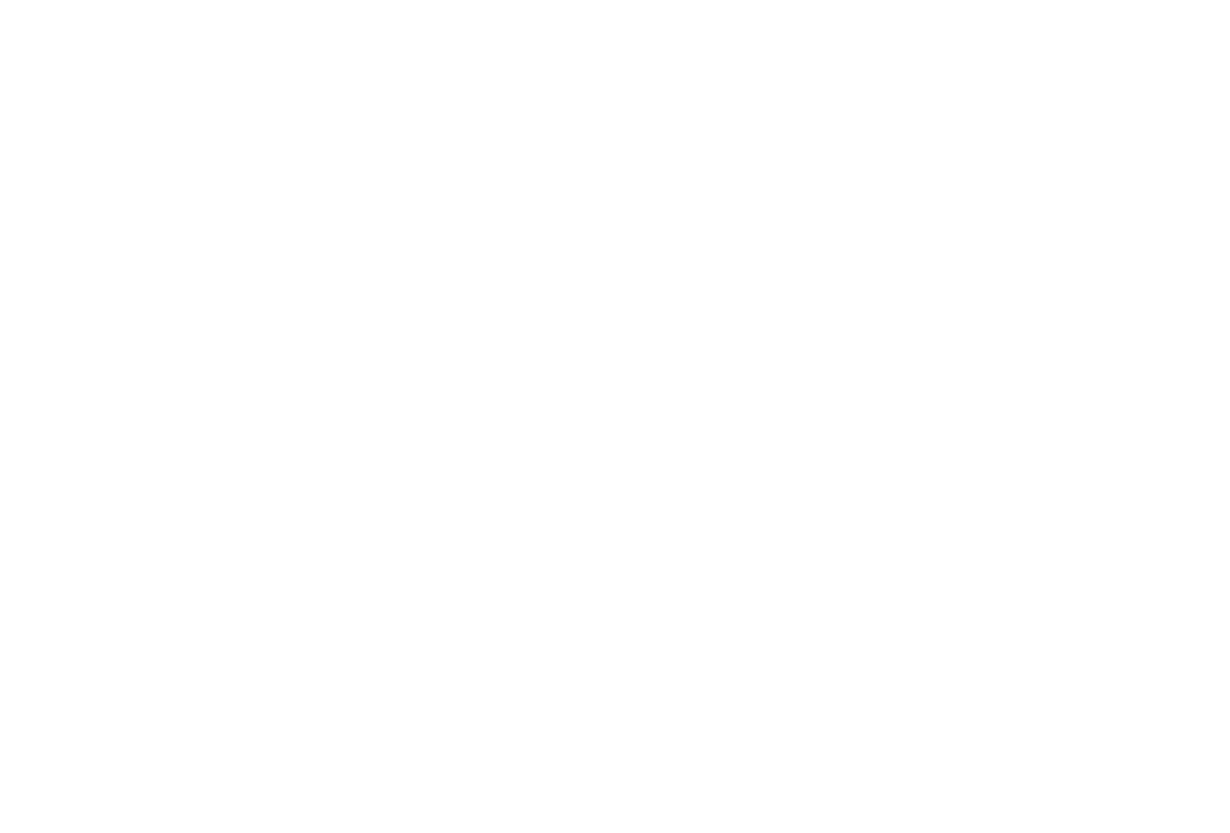 01 2190100 anexo: 8804
Gracias.